Two-Tier Workplaces and Intergenerational Equity
Michael Mac Neil
Department of Law and Legal Studies, Carleton University
[Speaker Notes: In 2007, the United Auto Workers in the United States agreed to an arrangement with the Big Three automakers whereby newly hired employees would be paid only half that earned by older workers. Buzz Hargrove, then president of the Canadian Autoworkers Union (CAW) stated that this is “one automotive import that won't cross the border into Canada.” Sam Gindin, commenting on Hargrove’s defiant declaration, opines that the negotiation of such two-tier systems takes “inequalities that have been growing within the work force to a new stage: It brings them right into the workplace and includes the union as an accomplice.”

significant issue in collective bargaining in Canada, as well as in the United States

employers are pushing for the creation of a two-tier pension structure, with newly hired employees enrolled in the riskier, defined contribution plans while older workers continue their entitlement to defined benefits.

increasing inequality in Canadian society

-younger workers, who face much higher unemployment rates and the spectre of decreased state-funded benefits at the end of their working lives
-overview of the use of two-tier arrangements
	- legal issues arising from two-tier arrangements. 
	- Focus on DFR and Discrimination]
Two-Tier
Employer 
Job
Workplace
Same
Wages 
Benefits
Different
[Speaker Notes: Two Tier Defined

In a two-tier scheme, workers doing the same jobs for the same employer at the same location receive differential pay and differential benefits.]
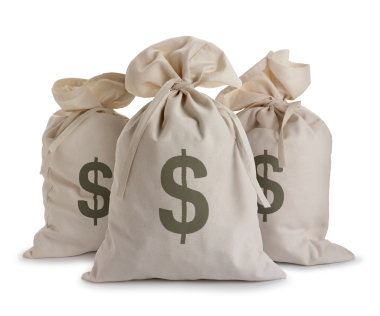 HIRED BEFORE
MAGIC DATE
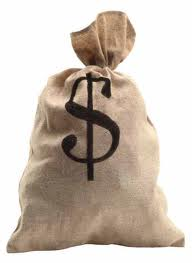 HIRED
AFTER
[Speaker Notes: Two-tier compensation approaches, with their creation of distinct classes of workers, raise fundamental questions about pay equity.]
Evaluating Two-Tier Workplaces
Voice
Equity
Efficiency
[Speaker Notes: Efficiency 	employer interest in cutting costs
	flexibility in responding to global competition
	flexibility in responding to economic crisis
	preserving jobs and benefits of incumbent workers
	creating job opportunities for newer workers

Voice	Problematic
	Incumbent workers may have voice, especially through 	collective bargaining
	Newly hired – no voice in setting differential terms and 	conditions of work

Equity	Concerns about discrimination
	Equal Pay for Equal Work
	Impacts on Employer Motivation
	Internal Employee Divisions – Impact on Collective 	Bargaining]
Use of Two-Tier
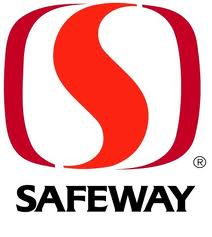 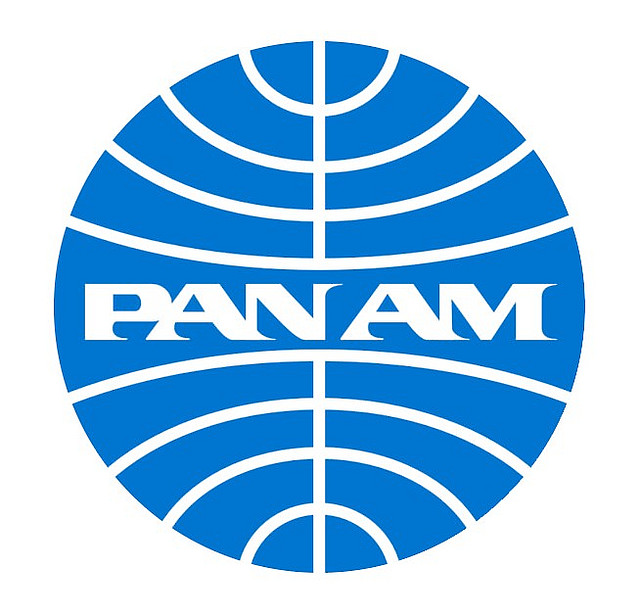 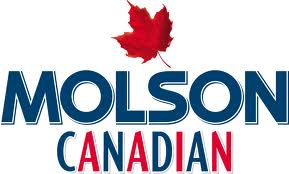 Breweries
Airline Industry
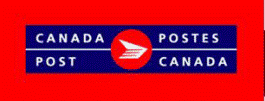 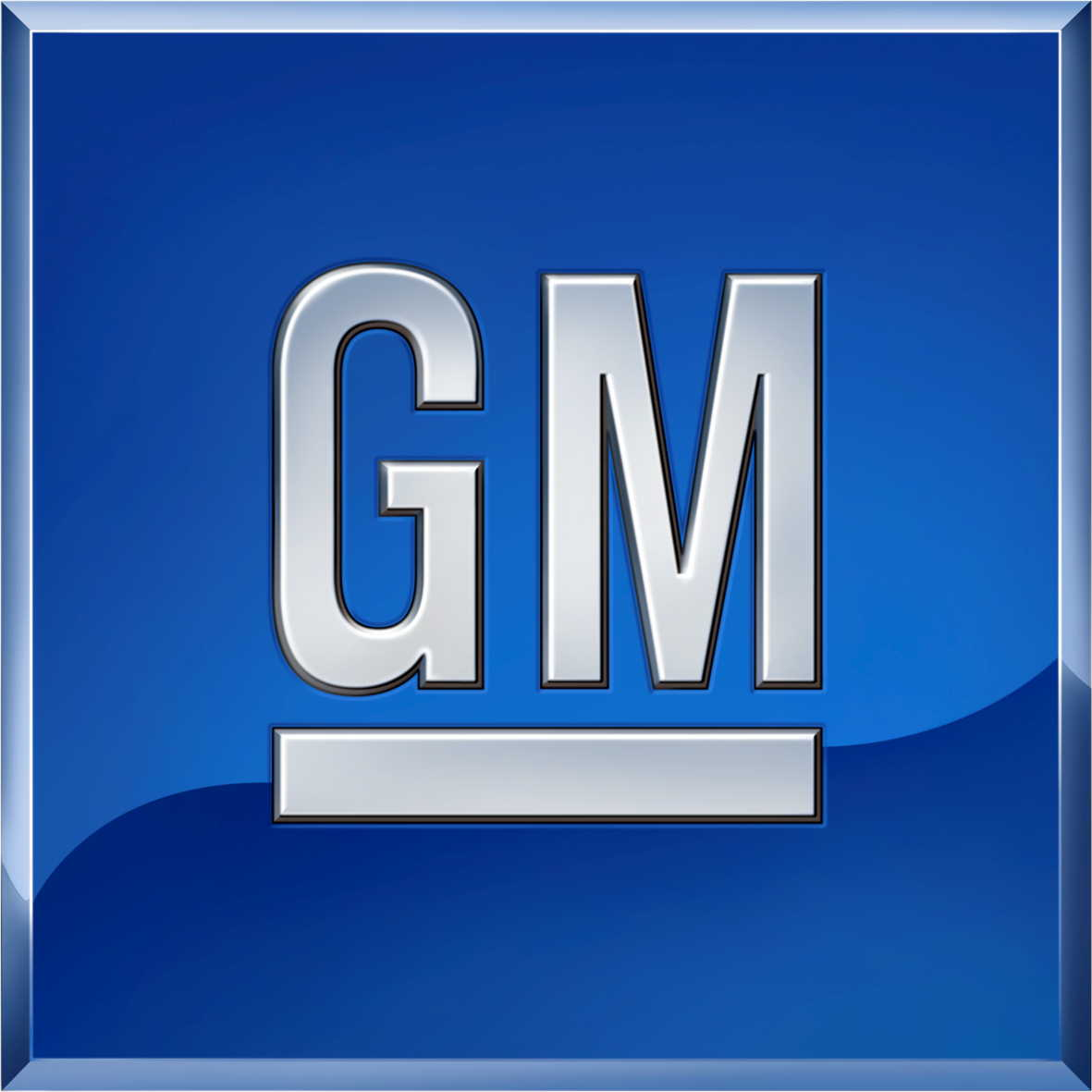 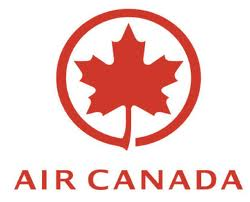 Canada Post
US auto industry
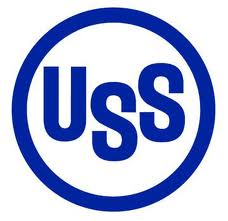 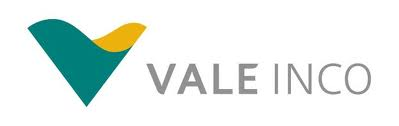 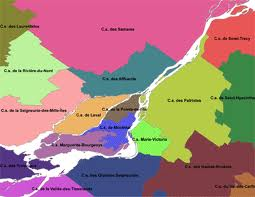 US Steel
Quebec municipalities
[Speaker Notes: Extensive use in the United States in the 1980s

Quebec in the 1980s and 1990s

Resurgence in US in the 2000s
	Auto manufacturers most significant

Major collective bargaining issue in Canada, especially around 	pensions

	Foreign takeovers – Vale Inco, US Steel
	Bankruptcy Avoidance – Air Canada
	High Profile Disputes – Canada Post; Air Canada]
A Note About Pensions
Defined Benefit – 92% underfunded; $350 billion shortfall (2010)
Defined Contribution - Slowly replacing defined benefit plans
Deficits
Risk
Transition
Duty of Fair Representation
Efficiency
Equity
Voice
Flexibility in Collective Bargaining
Discrimination against new hires
Representation for those not in bargaining unit
[Speaker Notes: DFR in Negotiations

Extensive Deference to Union Choices (Efficiency, Collective 	Bargaining)

Newly hired lack voice – may not be able to bring a DFR complaint

Tolerance of discrimination

Two cases

Thibeault v. Canadian Flight Attendants’ Union (Air Jazz) – ‘ees not in bargaining unit at time of agreement – no duty on ‘er to represent  them
- union preference to deal with issue through collective bargaining reasonable

	Saskatchewan Brewers’ Association – source of conflict not of union’s making – legitimate ‘er interests – reasonable and objective basis for union to believe two-tier structure in long term interests of its members – grandfathering a common and rational compromise – No need to “spread the pain”]
Discrimination
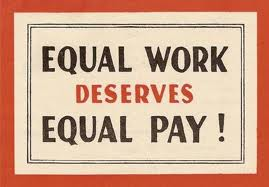 [Speaker Notes: Equal Pay and Pay Equity statutes limited to gender based differentials

Can still bring a claim under human rights codes]
Age Based?
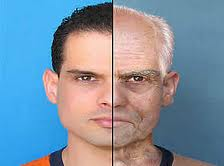 [Speaker Notes: Complainants must present a prima facie]
Proving Discrimination
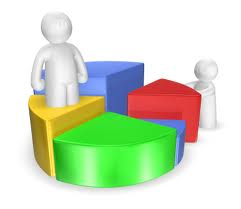 Statistics
Overlapping Age Cohorts
[Speaker Notes: Key is to show that differentials based on hiring date have a differential impact on younger workers

Query: Is age based discrimination different from other forms of discrimination – argument, raised in relation to differential treatment of older workers, may not apply to younger workers

Example: Comm. des droits de la personne et des droits de la jeunesse c. Syndicat des constables spéciaux (Tardif) – Two separate salary ladders for ‘casual’ and ‘permanent’ constables - Tribunal concluded that the disproportionate impact of the modifications on constables in the 20 to 39 age range constituted discrimination – Evidence that casual employees, on average, 16 years younger than permanent employees - In absence of evidence that this constituted BFOR, ‘er and union held (70/30 split) jointly liable

But see - Association des pompiers de Laval - the fact that there was age overlap between those hired before and those hired after the implementation of the two tiers raised questions about whether one could make a finding of age-based discrimination.]
Two-Tier as BFOR
Economic Necessity
Access to Employment
Seniority
Job Security
Collective Bargaining
Grand Parenting
[Speaker Notes: Meiorin – Test for establishing BFOR 
1) the employer adopted the standard for a purpose rationally connected to the performance of the job;
2) the employer adopted the particular standard in an honest and good faith belief that it was necessary to the fulfillment of that legitimate work-related purpose; and
3) the standard is reasonably necessary to the accomplishment of that legitimate work-related purpose. To show that the standard is reasonably necessary, it must be demonstrated that it is impossible to accommodate individual employees sharing the characteristics of the claimant without imposing undue hardship upon the employer.

Not really a legitimate seniority or grand-parenting arrangement – Note the provisions in Pay Equity Act and Equal Pay Guidelines

- Not comparable to differential benefits for workers over 65 (Chatham-Kent (Ehterington, arbitrator)

Accommodation and Undue Hardship – Financial costs

Deference to collective bargaining – not always - Renaud]
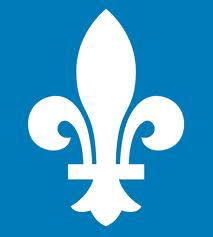 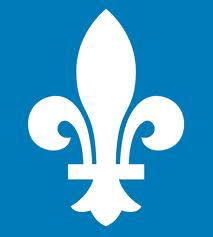 Quebec Approach
Two   Tier
[Speaker Notes: Ccollective agreements or decree many not impose on employees, solely on the basis of date of hiring, a condition of employment with respect to a matter covered by labour standards that is less advantageous than that which is applied to other employees performing the same tasks in the same establishment

Arose from concern that the cost and difficult of proving discrimination claim under the Quebec Charter of Human Rights and Freedom was too onerous]
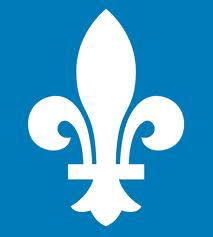 Issues With Quebec Approach
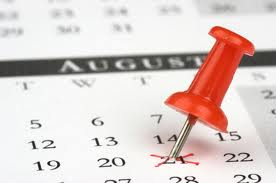 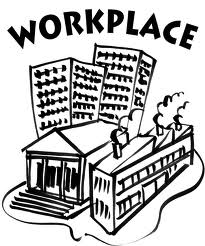 differentials ‘solely’ 
because of date of hiring
Same tasks in same establishment
[Speaker Notes: Same tasks” in the “same establishment”. 

This appears to tie the provision to older notions of equal pay for equal work, rather than the more modern pay equity approach that considers differential wages or benefits being paid to those performing work of equal value.

Differentials Solely Because of Hiring Date

Progistix-Solutions inc (Que CA) – Take-over, employees of acquired company treated more favourably -  clear that all employees under the more favourable salary structure were clearly hired before any of the employees in the less favourable structure - naïve to think that the employer would create an obvious disparity of treatment on the basis of date of hiring

Centre jeunesse des Laurentides - lawyers hired before the collective agreement came into effect (giving them five weeks of vacation as opposed to four weeks for newly hired lawyers) was not a differential solely based on the date of hiring - differential could also be attributed to the unionization of the workers and the normalization of standards imposed within the public sector]
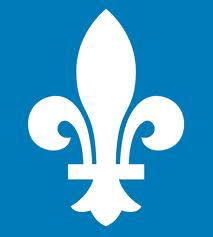 Issues With Quebec Approach
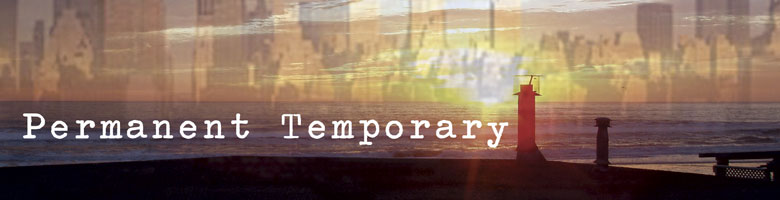 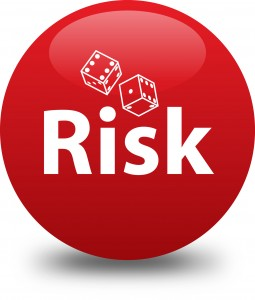 Temporary v. Permanent Differentials
Union Liability
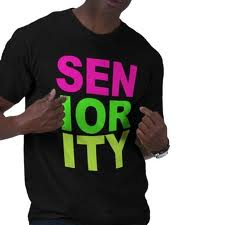 Seniority and Grand Parenting
[Speaker Notes: Temporary v. permanent arrangement

Progistix-Solutions -no evidence that the employer had introduced such a scheme.

Association des pompiers de Laval  - The Court held that s. 87.3 of the Act respecting labour standards had the effect of permitting age based discrimination for temporary two-tier arrangements, and thus barring a claim under the human rights statute

Union Liability
special exception for claims of a s. 87.1 violation, allowing employees to directly access the Labour Standards Commission without having to prove that she or he has exhausted his recourses under a collective agreement. 

Specific exemption for seniority and grandparenting – similar to equal pay and pay equity statutes]
Conclusion
Voice
Efficiency
Equity
[Speaker Notes: “Young people might reasonably ask their parents or grandparents why a much richer society cannot now provide the benefits it provided for an earlier generation. I am not sure I have a good answer. … But, in the main, I would have to reply that whatever the sacrifices my parents and grandparents made for us, we do not intend to display similar generosity now that we are in charge.”

John Kay, “My Generation Shout Repay its Good Luck” Financial Times, 28 March 2012.]